ГПОУ ЯО Угличский механико-технологический колледжАрт – Профи Форум
Выставка – ярмарка социальных инициатив
Профессиональная ориентация
Автор: Катунин Владислав Викторович
Социальная инициатива
"Выбор профессии можно сравнить с                                                                           решением сложной творческой задачи,                                                                                    причем задачи со многими неизвестными,                                                                           когда требуется учесть множество                                                                                                                         факторов".                                                                
Доктор психологических наук, профессор                                                                                                     Л.А. Головей. 
  
среди десятков, сотен, тысяч принимаемых человеком решений ни одно не может сравниться по своему значению, по роли и по влиянию на судьбу с решением выбора профессии.
www.themegallery.com
Центру – быть!
В сентябре 2011 года по инициативе студентов для оказания профориентационной поддержки школьников в ходе выбора будущей профессиональной деятельности приказом директора в техникуме был создан Центр профориентационной работы
www.themegallery.com
родители
друзья
личность
ОУ СПО, 
ВПО
учителя
производство
СМИ
Профессиональная ориентация школьников
Состав Центра
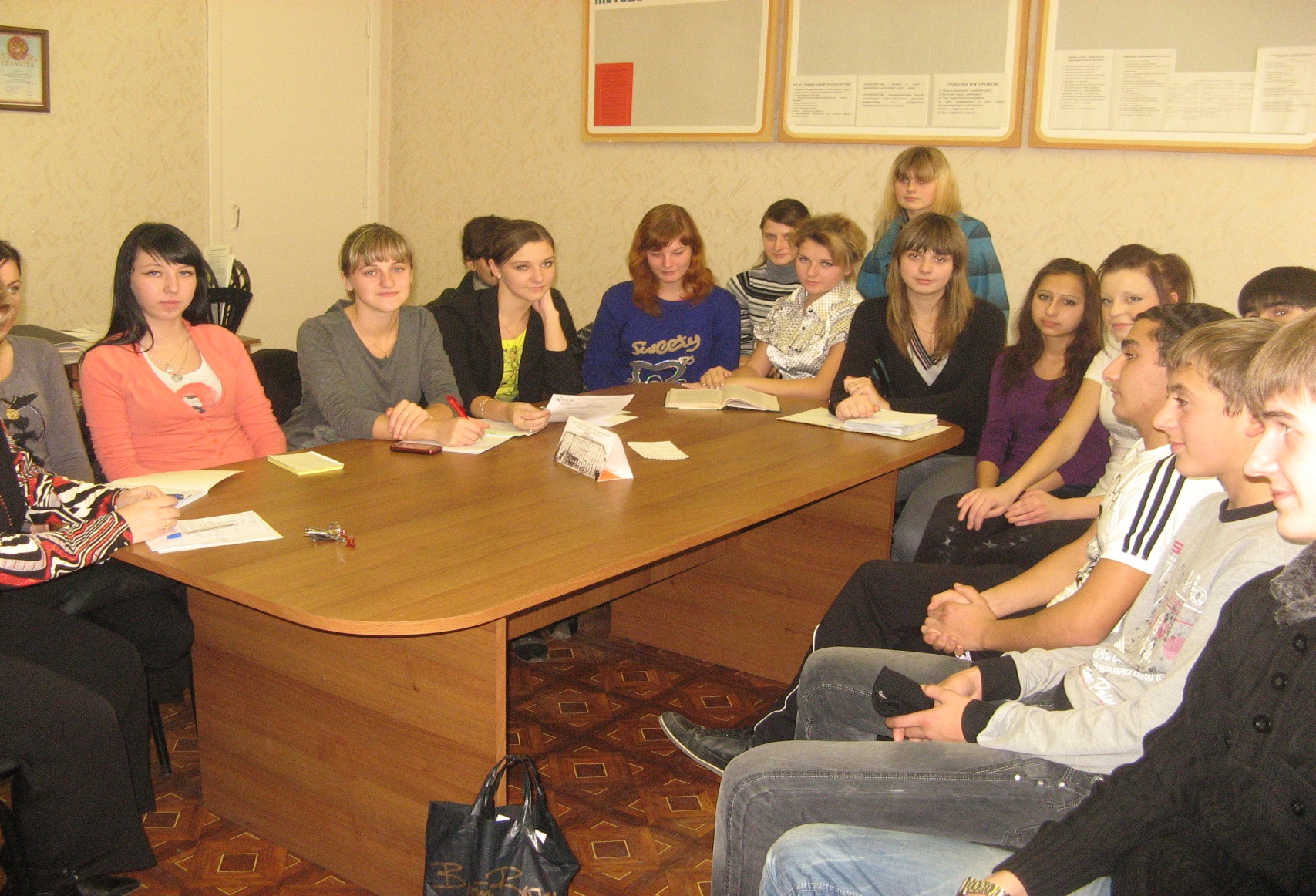 www.themegallery.com
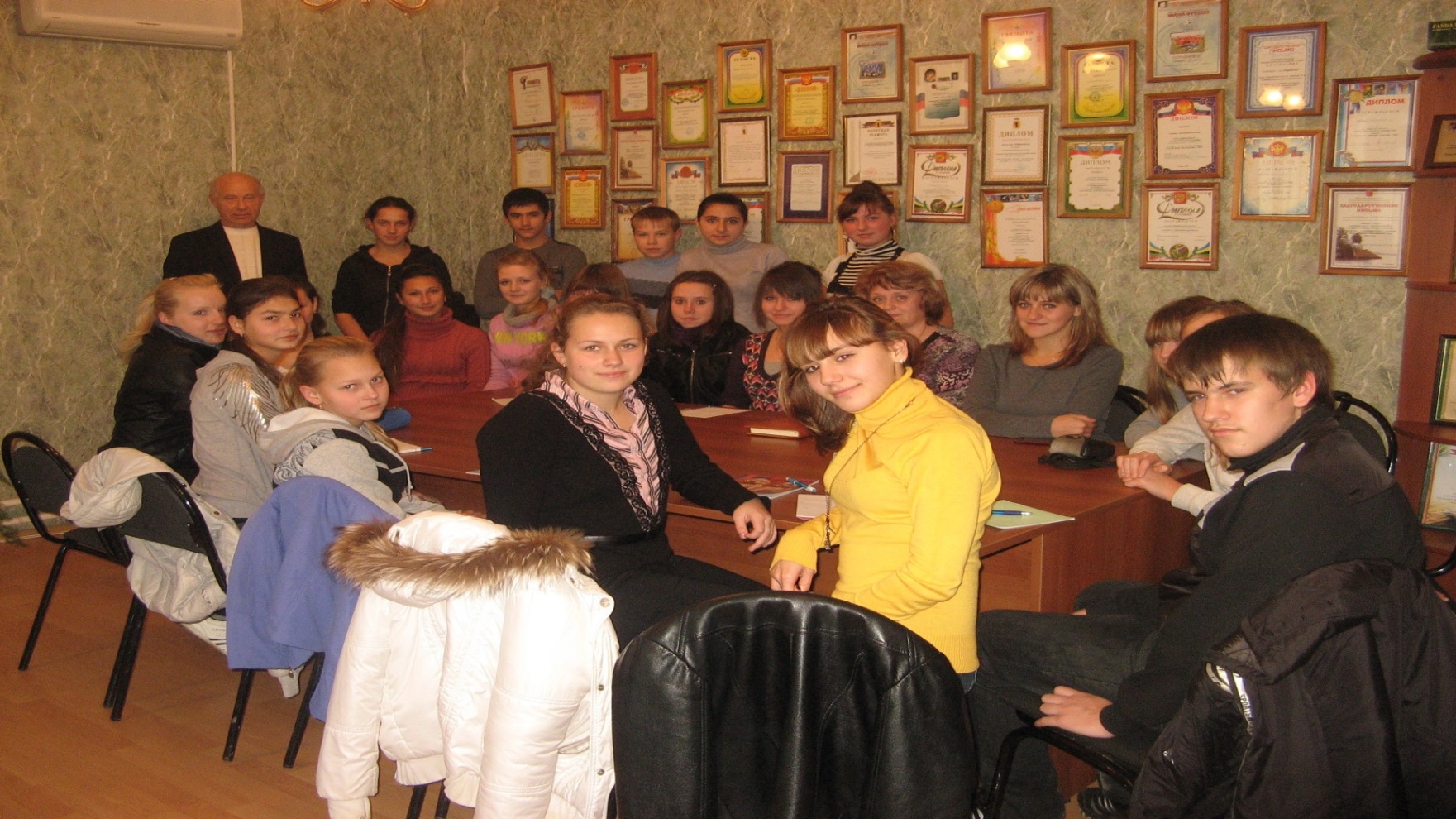 Мероприятия Центра
Встреча с главой Отрадновского поселения
www.themegallery.com
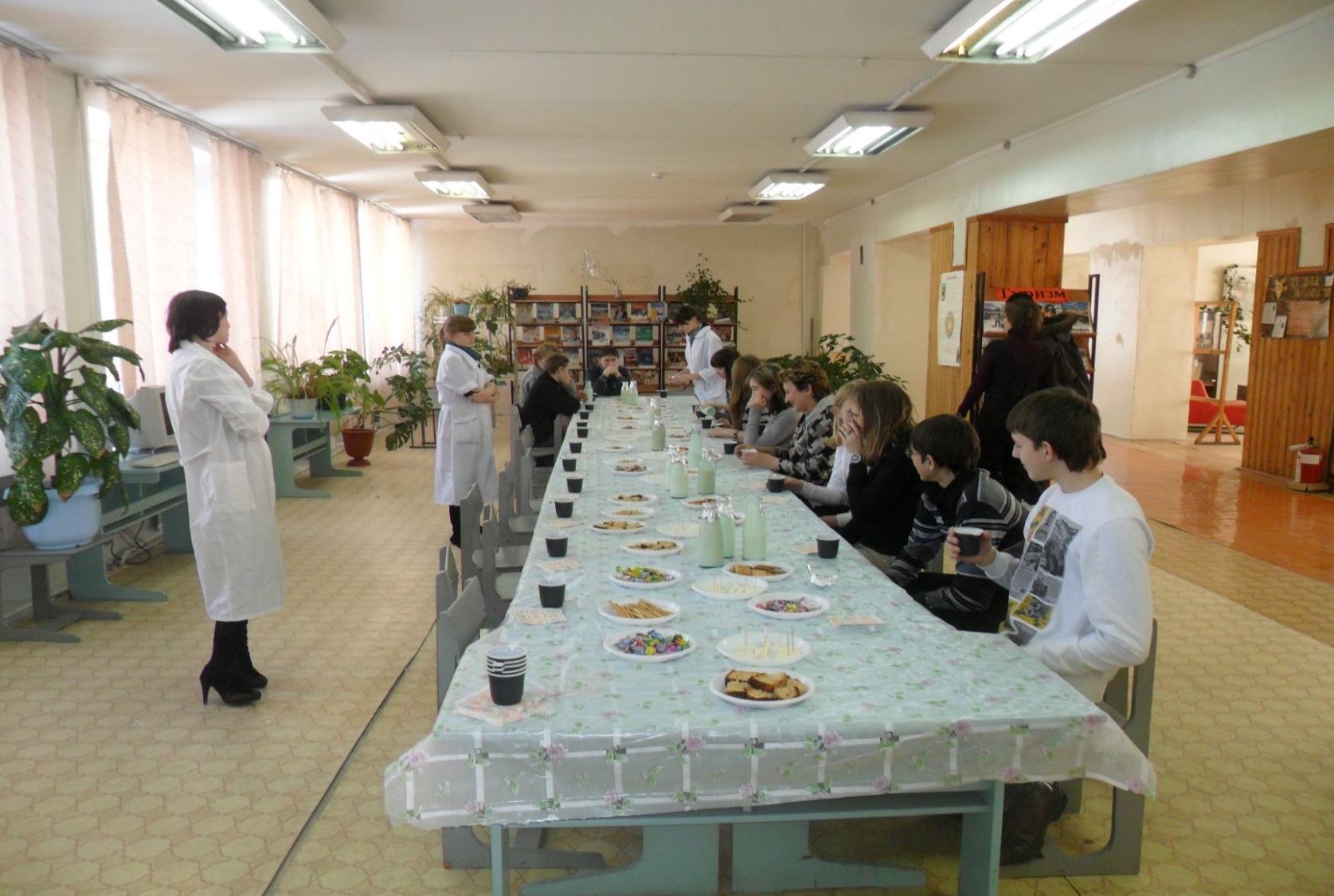 День открытых дверей
www.themegallery.com
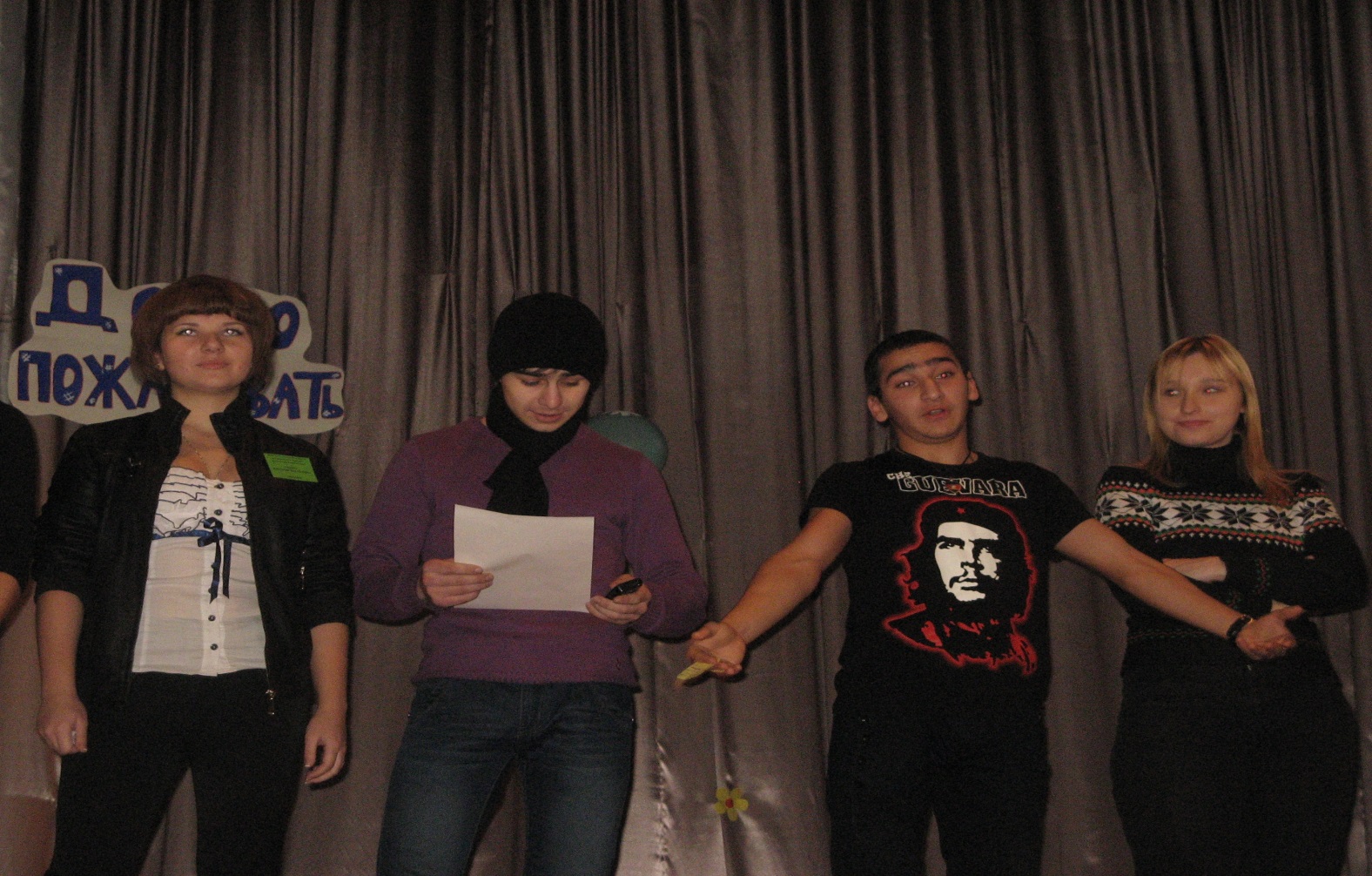 КВН «За здоровый образ жизни»
На сцене студенты и школьники
www.themegallery.com
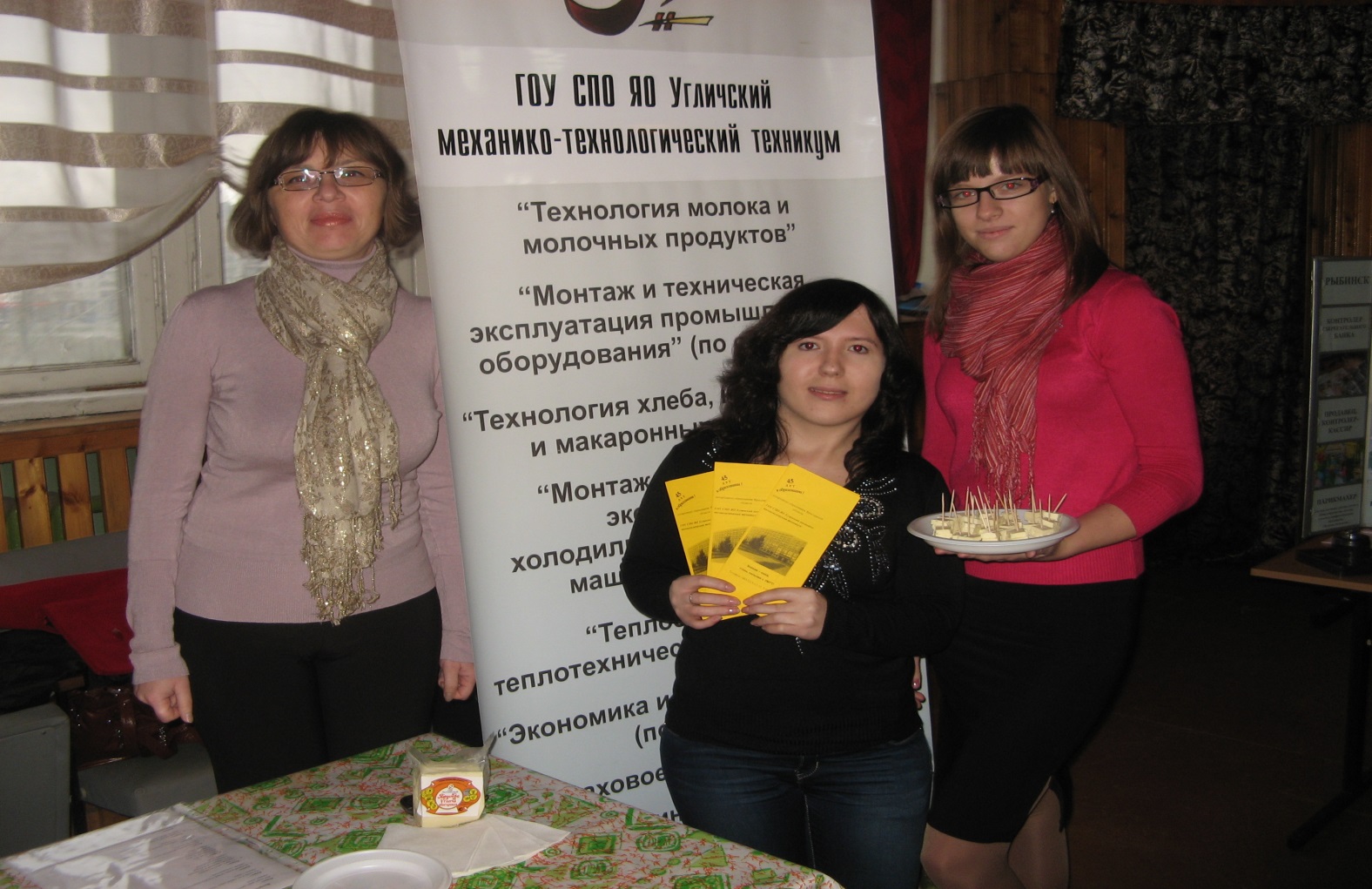 Дни профессионального образования
Участники дней профессионального образования студентки 
Журавлева Юлия и Облакова Анна
www.themegallery.com
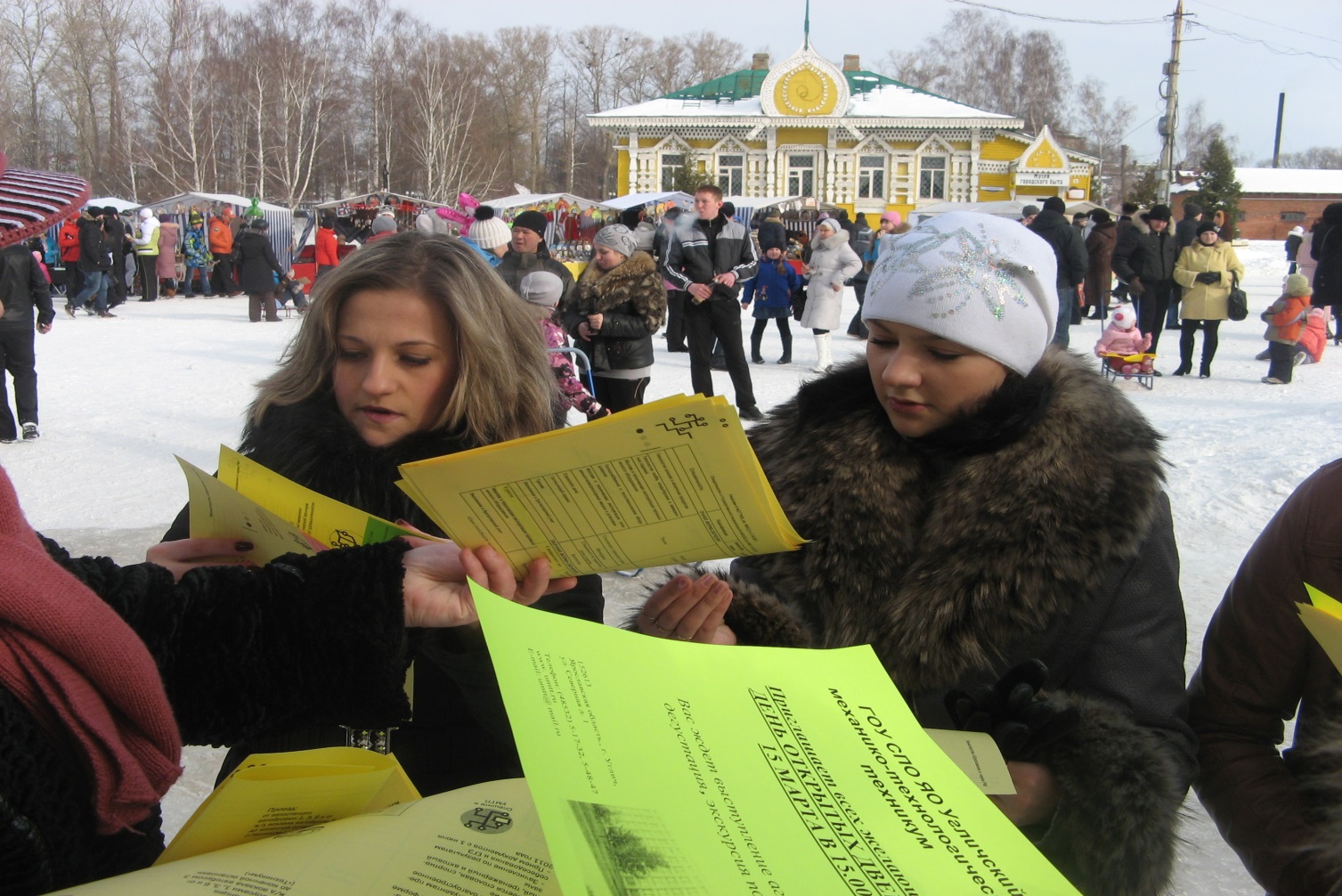 Распространение информации на массовых мероприятиях города
Кому Масленица, а кому работа!
www.themegallery.com
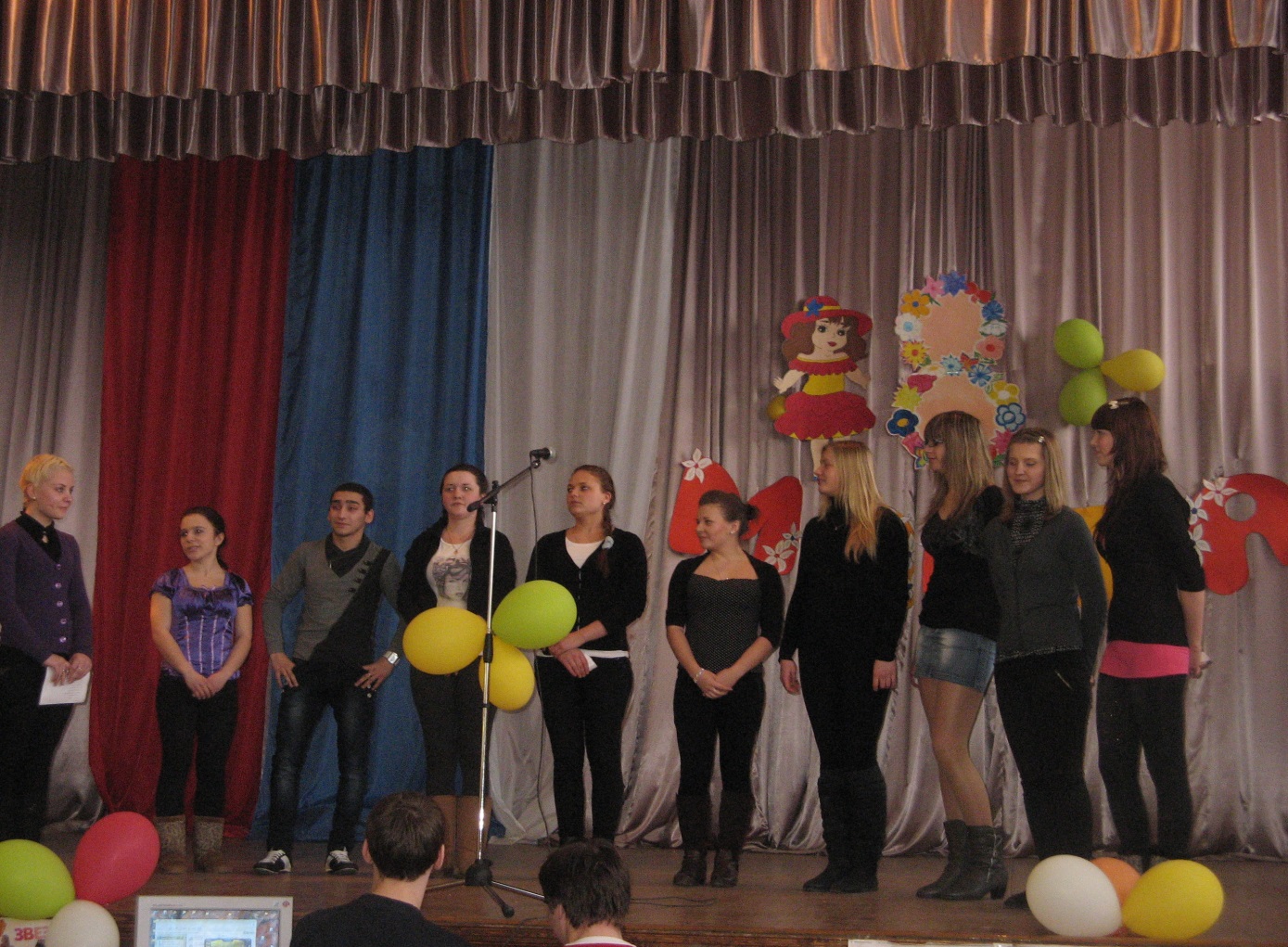 Выступление агитбригады
Пока живут на свете люди,
 мы не останемся без дел
Ведь человек, сказать по сути, 
извечно что – то пил и ел!
www.themegallery.com!
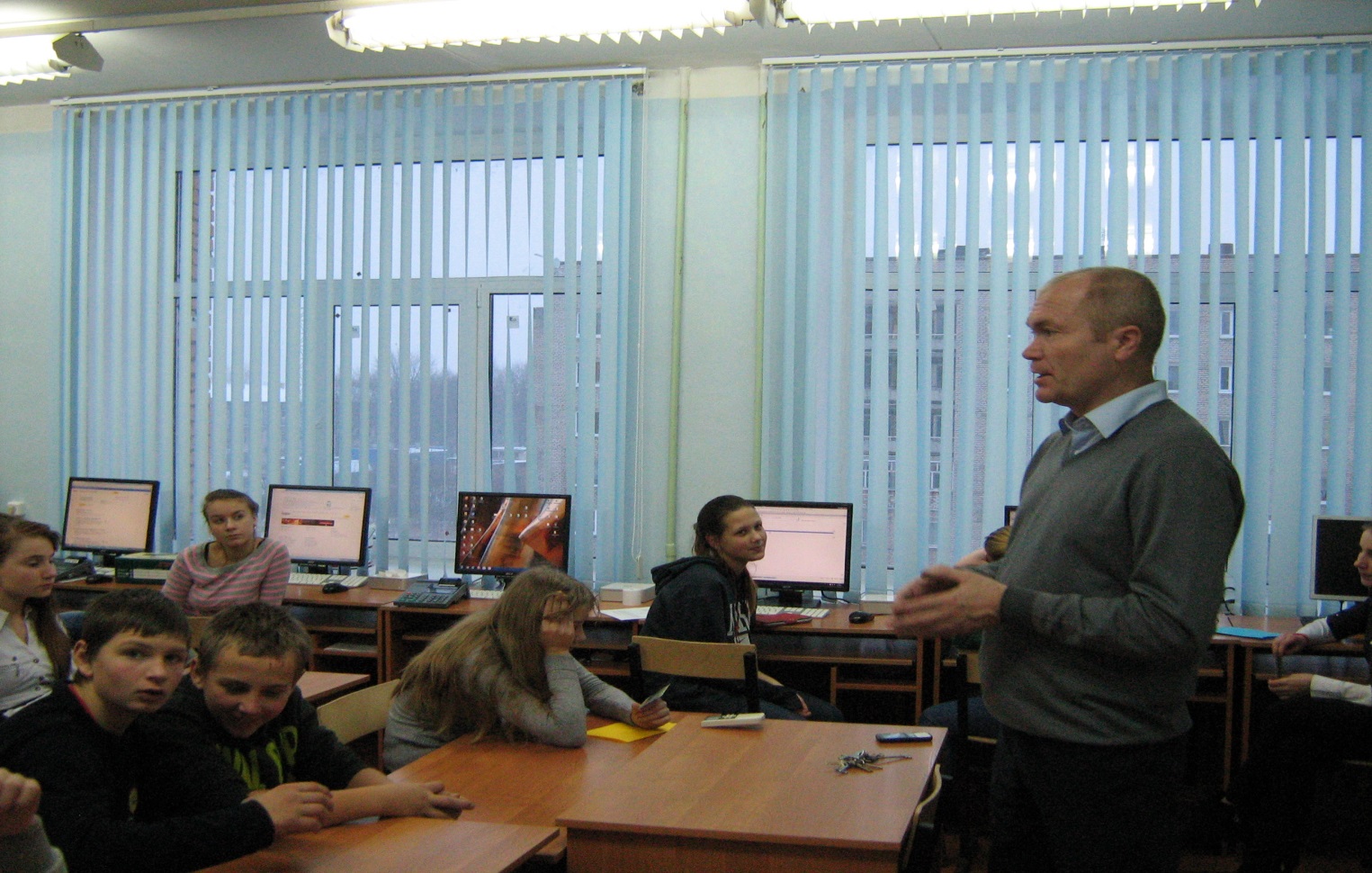 Консультации по выбору специальности
Школьники и студенты внимательно слушают директора Неберта А.В.
www.themegallery.com
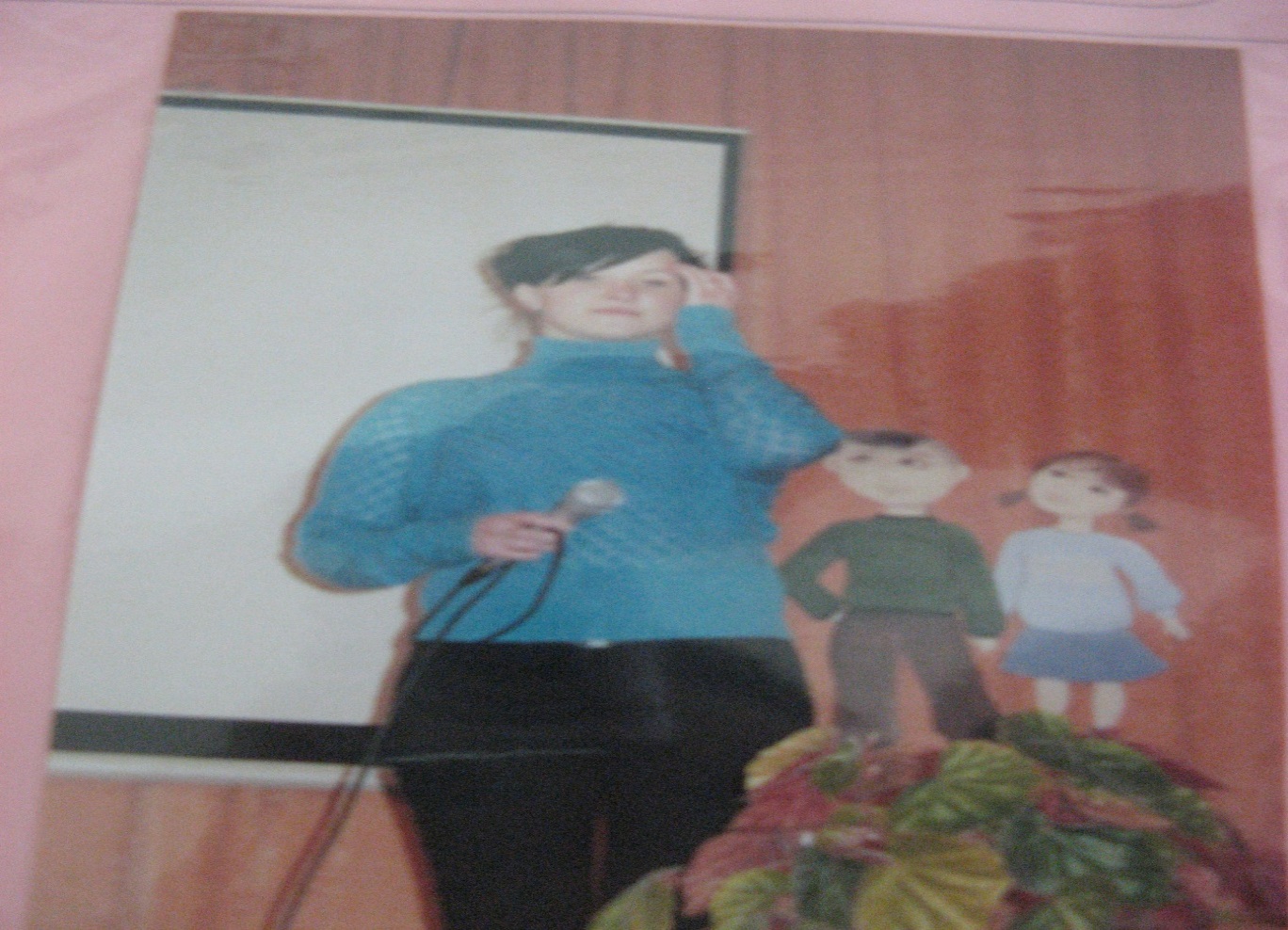 Встречи с жителями сел и деревень
На сцене Головинского Дома культуры поет Виктория Акутина
www.themegallery.com
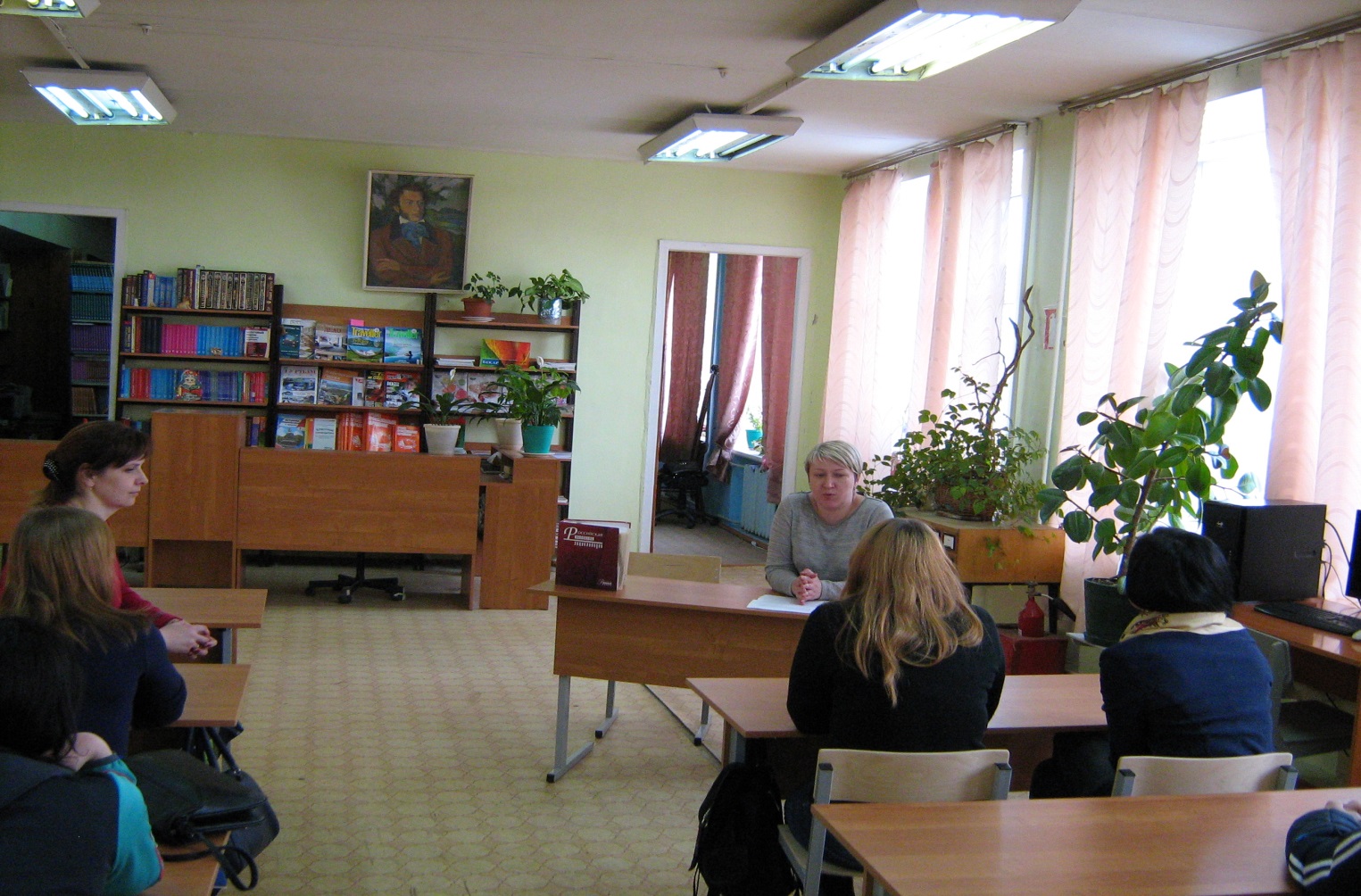 Встречи с работодателями
Студенты на встрече с Чирской С.А.
www.themegallery.com
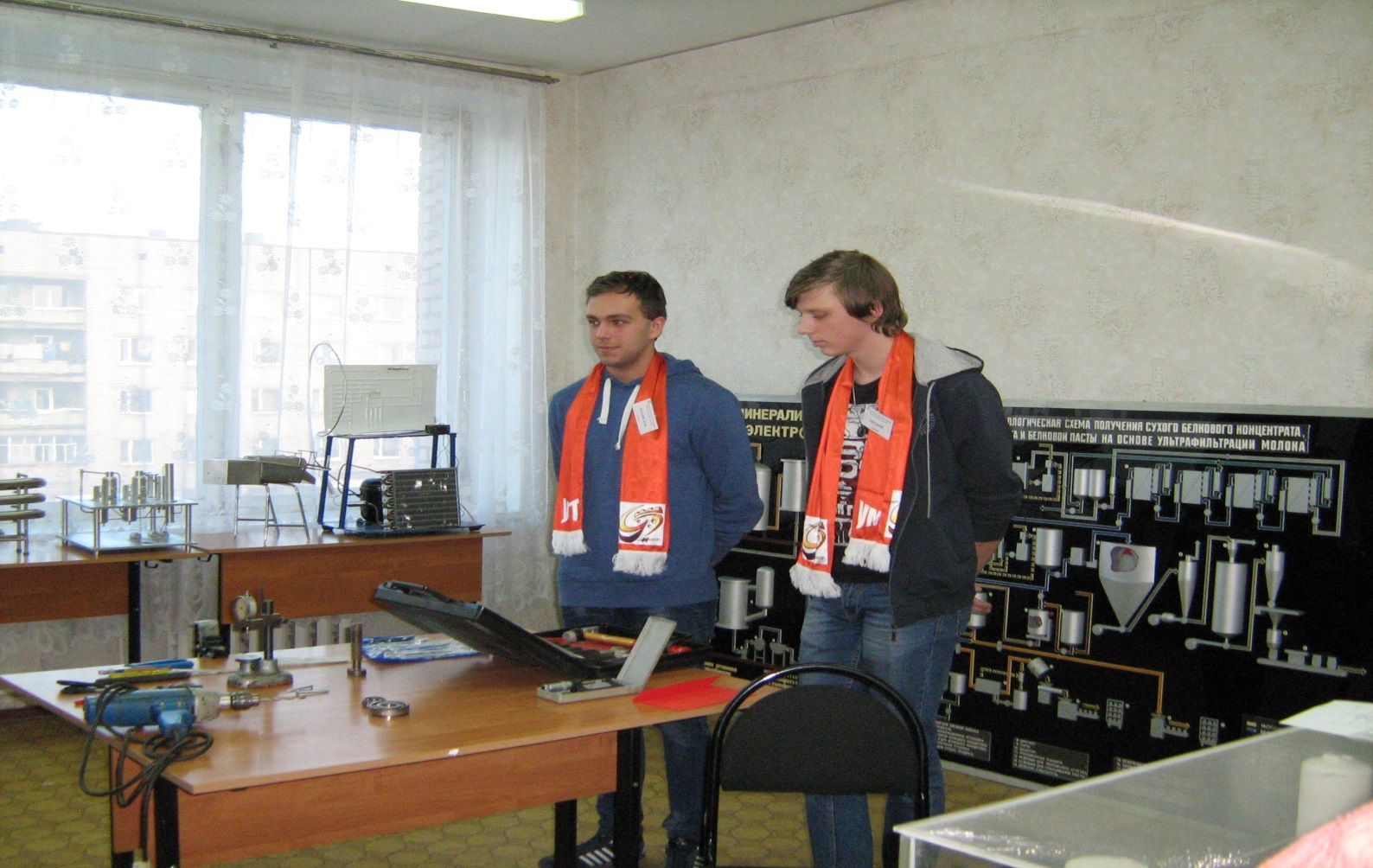 Игра «Путешествие в мир профессий»
Свою специальность представляют
 Катунин Влад и Титов Евгений
www.themegallery.com
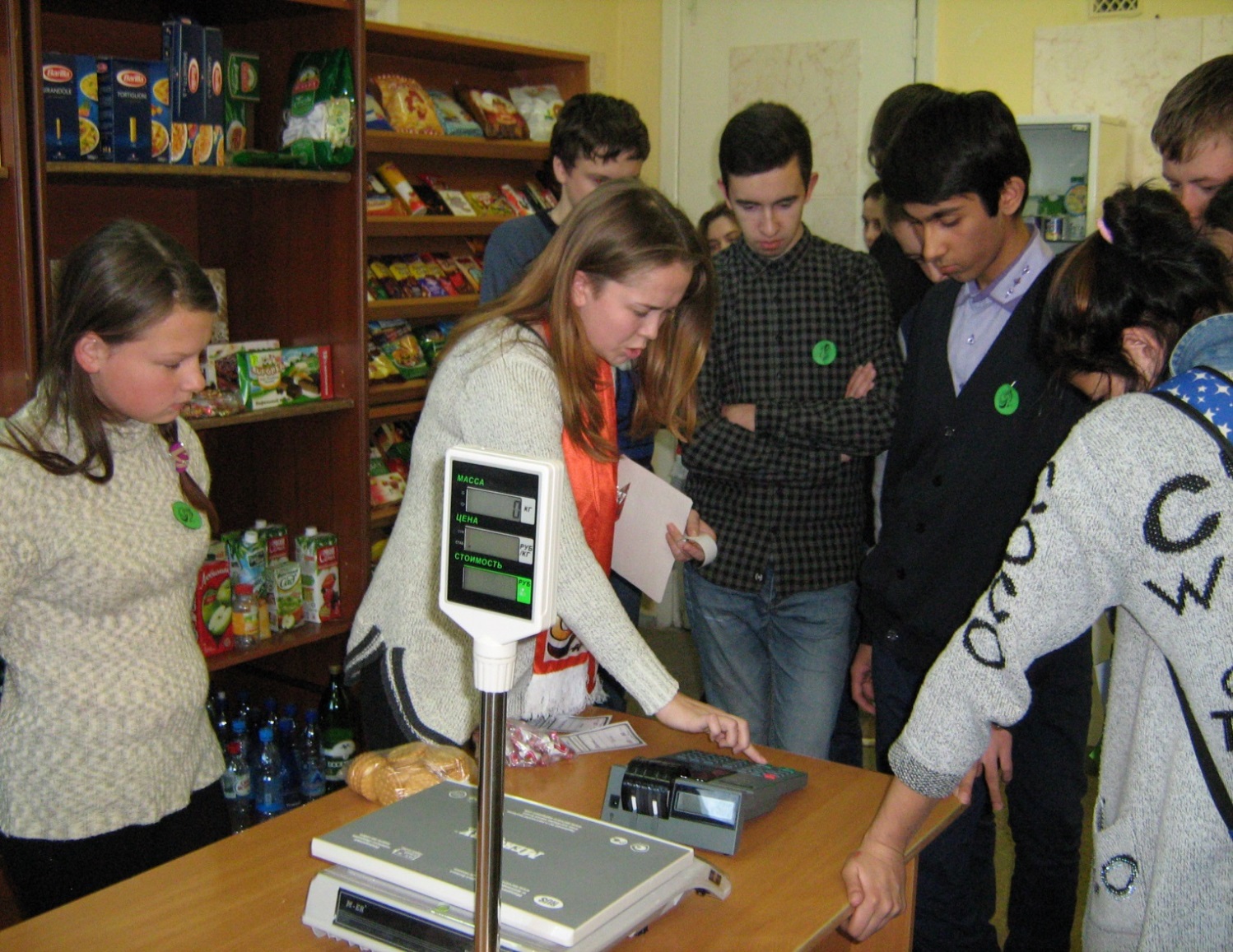 Игра «Путешествие в мир профессий»
Учебный магазин
www.themegallery.com
Новая инициатива
Студенты не только встречаются с городскими и сельскими школьниками, рассказывая им о специальностях, по которым можно получить образование в колледже, но и раскрывают свои таланты. Иногда инициатива ребят выходит за рамки деятельности Центра, тогда радость переполняет сердца зрителей от исполнения песен и танцев.
www.themegallery.com
По зову сердца
В доме ветеранов
www.themegallery.com
Спасибо!